Определениелъун тIаджубараб 
Предложение
9 класс
Къоабилеб апрель.
                                             Итни къо.
                                  Классалда х1алт1и.
          Дарсил тема : Определениелъун т1аджубараб
                                        предложение.
Дарсил мурадал
Определениелъун тIаджубараб предложениялъе баян кьезе;
Определениелъун тIаджубараб предложениеги причастияб сверелги батIа-бахъизе бажари куцай;
Калам цебетIезабиялда тIад хIалтIи;
РекIелгъеялъулаб грамматика
ТIанкIазул бакIалда хIарпал хъван росабазул цIарал лъугьинаре.
… а…ада                 
… а…ада
… а…ада
… а…ада
… а…атIа
… а…атIа
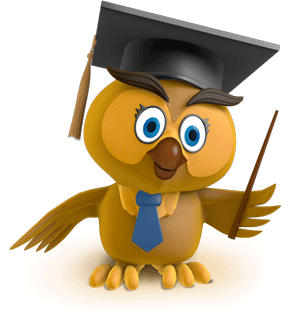 ТIасабищул диктант
Хъвалсараб дополнениелъун тIаджурарал предложениял ратIаросун хъвай.
Векерун чIел босарас, росдаего тIутI гIуцIана.
ЗахIмат бихьичIого, рахIат бокьарас,
      бекьичIого лъилъе, нилъ гьечIого хур.
3. Дида лъалаан мун унтун гьечIевлъи.
4. Жакъа хирияв гьобол вачIиналдаса ниж цIакъ рохана.
5. БацIикьа чахъу хIинкъиялда гIадамаз гIажаиблъи гьабилищ?
6. ГIемераб цIогь гьабурасда гьелъул рогьо лъалареб.
7. Гьалие цIад, цIолбое бакъ бокьулеблъи лъалаан гIадамазда.
Ц1ияб тема
Определениелъун т1аджубараб предложение
Бет1ераб предложениялъул цо раг1иялъе (членалъе) определениелъун ккола т1убараб предложениеги. Гьелда абула определениелъун т1аджубарабилан.
Жиндие сипат гьабулеб раг1уда цебехун бугони, гьеб запятаялдалъун т1езабуларо, хадуб ккун бугони, т1езабула.
Гьеб бук1ине бегьула бет1ераб предложениялда цебеги, хадубги, гьоркьобги.
Определениелъун т1аджубараб предложениялъул сказуемоелъун бат1и-бат1иял формабазда причастие ккун бук1уна. Гьеб сказуемое кидаго жинсгун формаялъулъ рекъонккун бук1уна жинца сипат-сурат гьабулеб бет1ераб предложениялъулъ бугеб раг1игун.
      Масала:  Дуца хвалдаса хвасар гьавурав  (кинав чи ?) чи вуго дун .
КIочонге
Определениелъун тIаджубараб предложениеги причастияб сверелги цоцалъа батIа бахъизе кIочонге.
Определениелъун тIаджубараб предложение рикIкIуна, сказуемоелъун ккараб рагIуде буссараб подлежащее, ялъуни, гьеб гьечIони, битIараб дополнениегIаги буго.
Масала: 
Причастияб свереллъун ккола, гьенир причастиялде руссарал рагIабазулъ гьелъие подлежащее, ялъуни битIараб дополнение гьечIони.
Масала: Жеги Шангъоде щвеч1ев цо шангъодисев ватана дида.
Дарсил хIасилал гьари
Определениелъун тIаджубараб предложение кинаб предложение кколеб?
Причастияб сверелги определениелъун тIаджубараб предложениеги кин батIа-бахъилеб?
Цойги кинал тIаджурарал предложениял нилъеца малъарал?
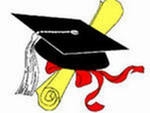 Рокъобе хIалтIи
§ 206
ХIалтIи № 206
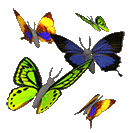